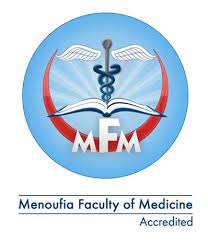 Malignant mixed corticomedullary tumour (MCMT) of the adrenal gland: a rare tumour entity
Lamia Sabry Aboelnasr*, Mona KandilPathology Department, Faculty of Medicine, Menoufia University, Egypt.
Background
Malignant mixed corticomedullary tumour (MCMT) of the adrenal gland is an exceedingly rare tumour entity, characterized by an admixture of cell nests of both adrenal cortical and medullary cells simultaneously in a single mass. Our case is the fourth to be reported in the literature, with emphasis on the histopathological features.
CASE PRESENTATION: 
A 29-year-old man presented with abdominal pain and a mass effect in the right abdominal side. Abdominal CT showed a heterogeneous enhancing large mass, highly suggestive of an adrenal malignant neoplasm.
Gross picture:
 The tumour measured 13 cm in its maximum dimension with a thin rim of compressed adrenal tissue. It was well defined and encapsulated with a heterogenous cut section and scattered haemorrhagic foci. 
Microscopic features:
- Sections revealed a malignant neoplastic growth arranged in sheets, nests, and trabecular pattern. - The tumour showed intermixed areas of malignant proliferating large cells with granular clear cytoplasm resembling adrenal cortical carcinoma and neoplastic polygonal cells in zellballen pattern consistent with pheochromocytoma. Necrosis, calcification, abnormal mitosis, capsular and vascular invasion were detected. 
Immunohistochemical (IHC) results: 
The tumour cells showed positive expression of chromogranin, NSE, CD56, inhibin and high Ki67 index.
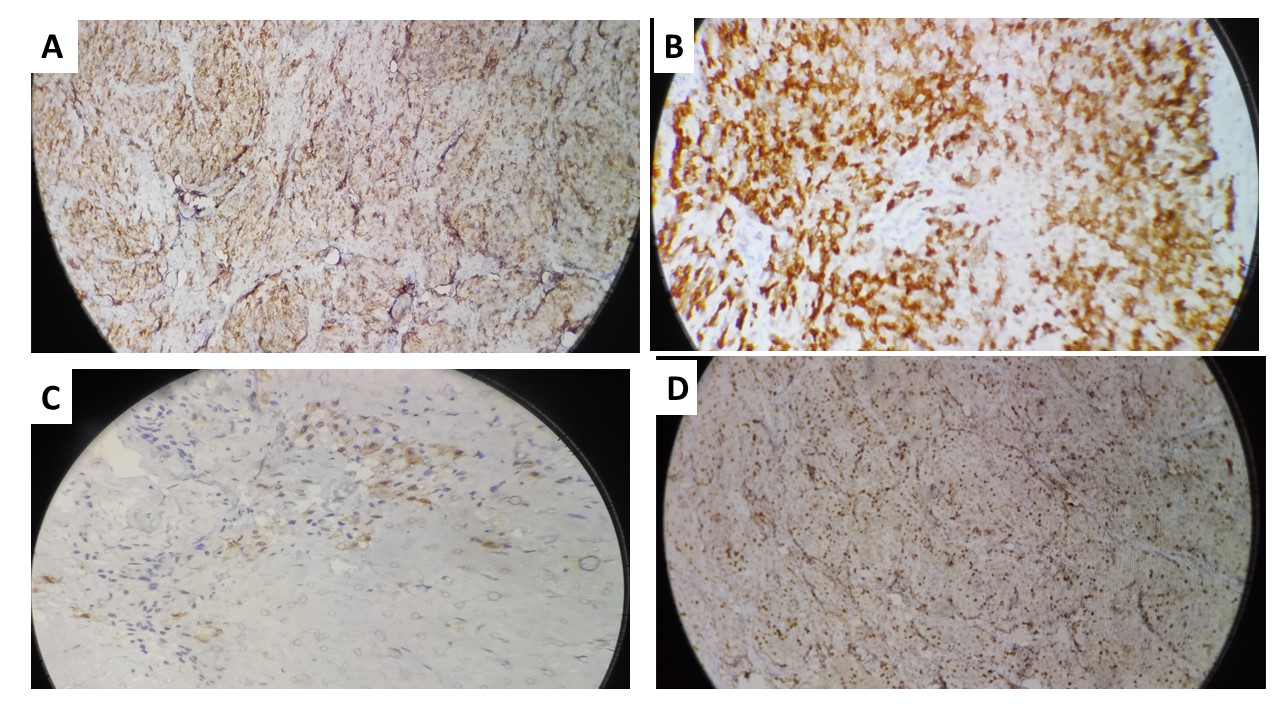 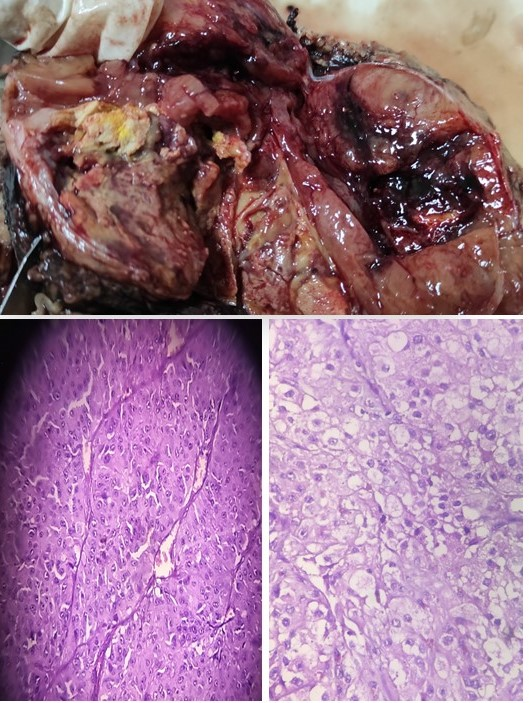 A
B
C
Fig.1: Grossly, the tumour has a heterogenous cut section (A). 
The tumour shows atypical basophilic  cells with zellballen pattern (B), admixed with atypical cells with clear cytoplasm (C).
Fig.2: IHC: A: Chromogranin                   B: Inhibin 
C: S100                                  D: Ki67.
Conclusion
MCMT should be taken into consideration in the differential diagnosis of adrenal tumours with shedding light on the pathological and the immunohistochemical findings as clues for an accurate diagnosis. Although MCMTs have been considered as purely benign rare tumour entity, our case represents a malignant MCMT. Therefore, the potential for malignancy should be also considered for these tumours.